YOU
AREHERE
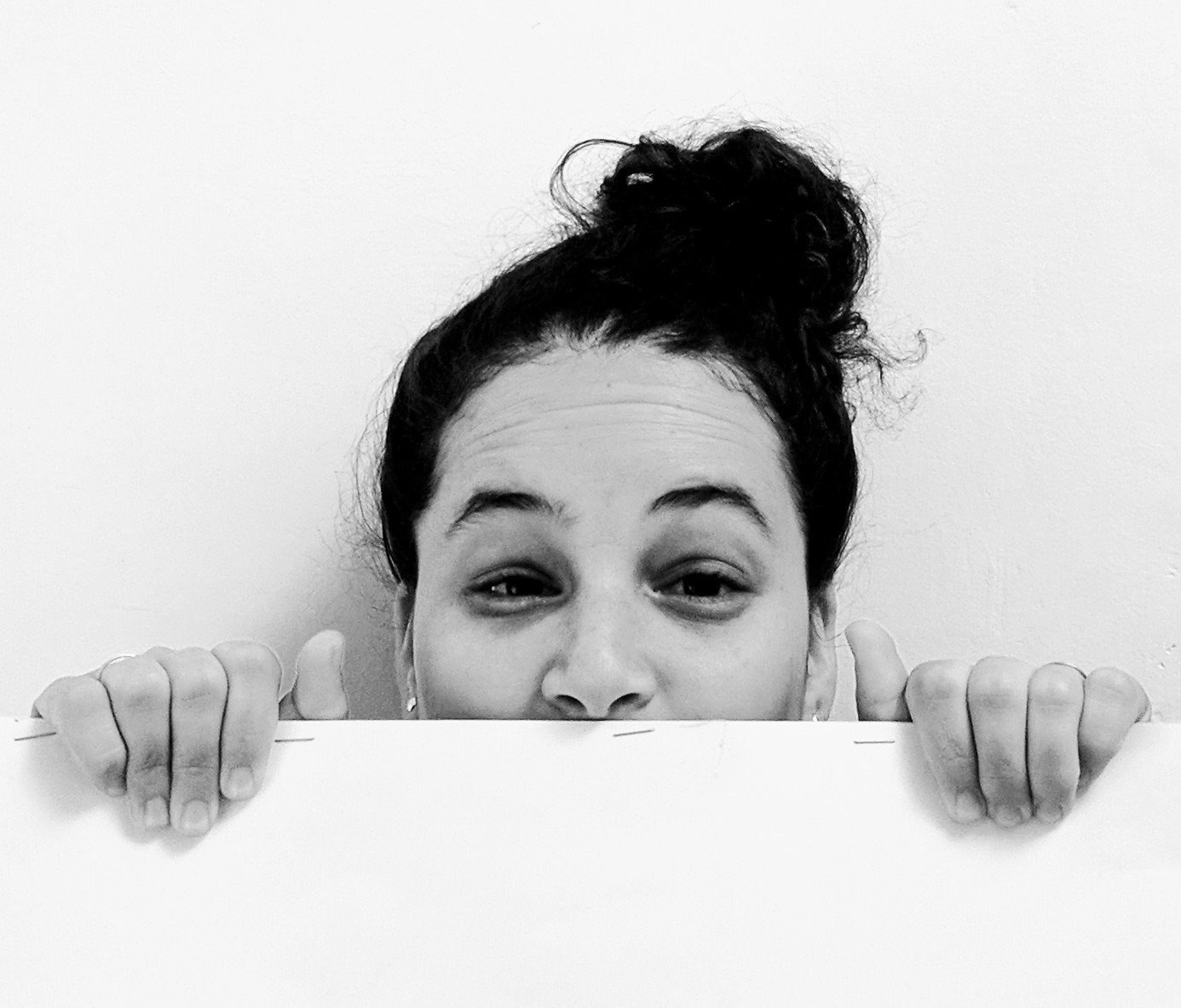 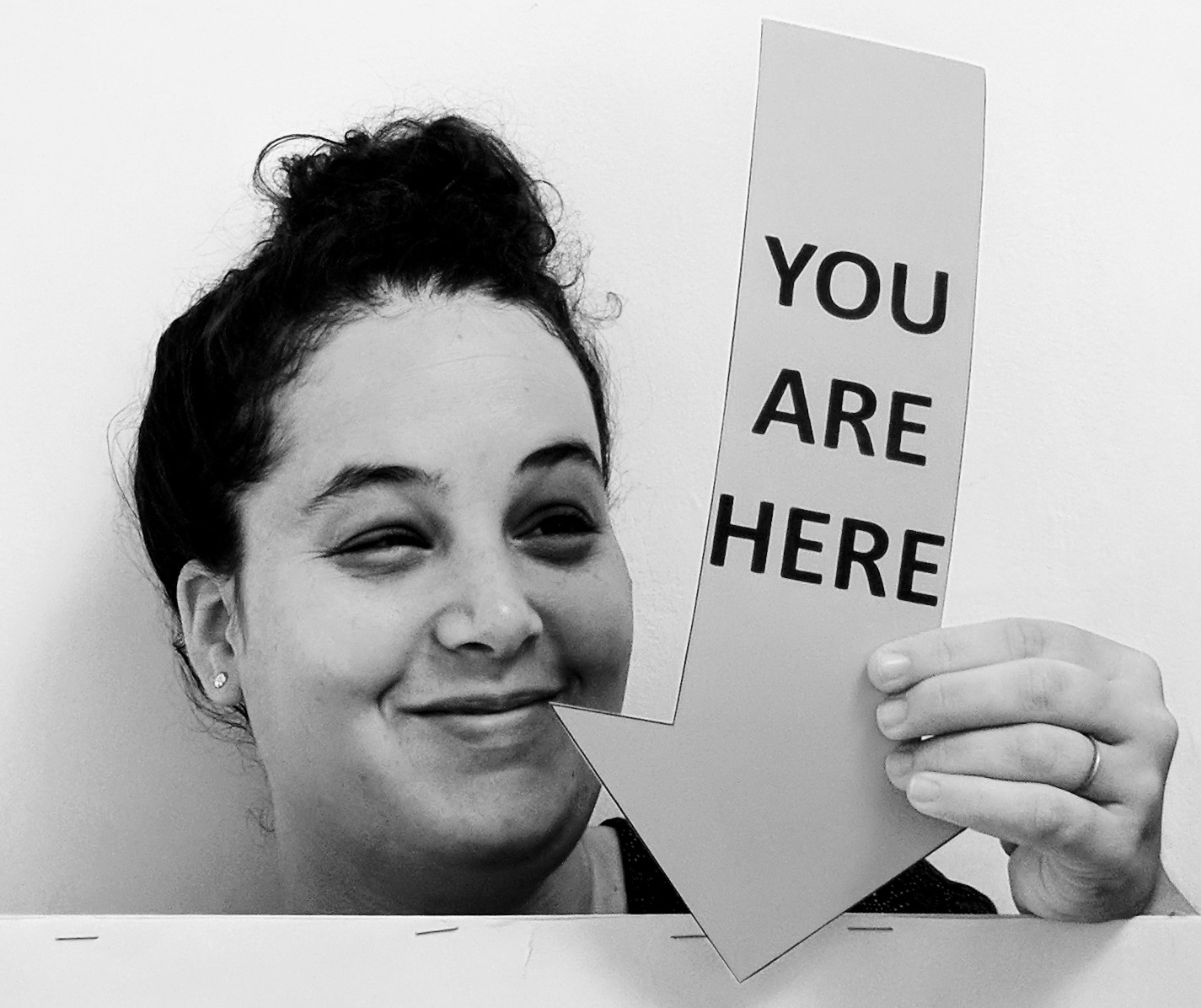